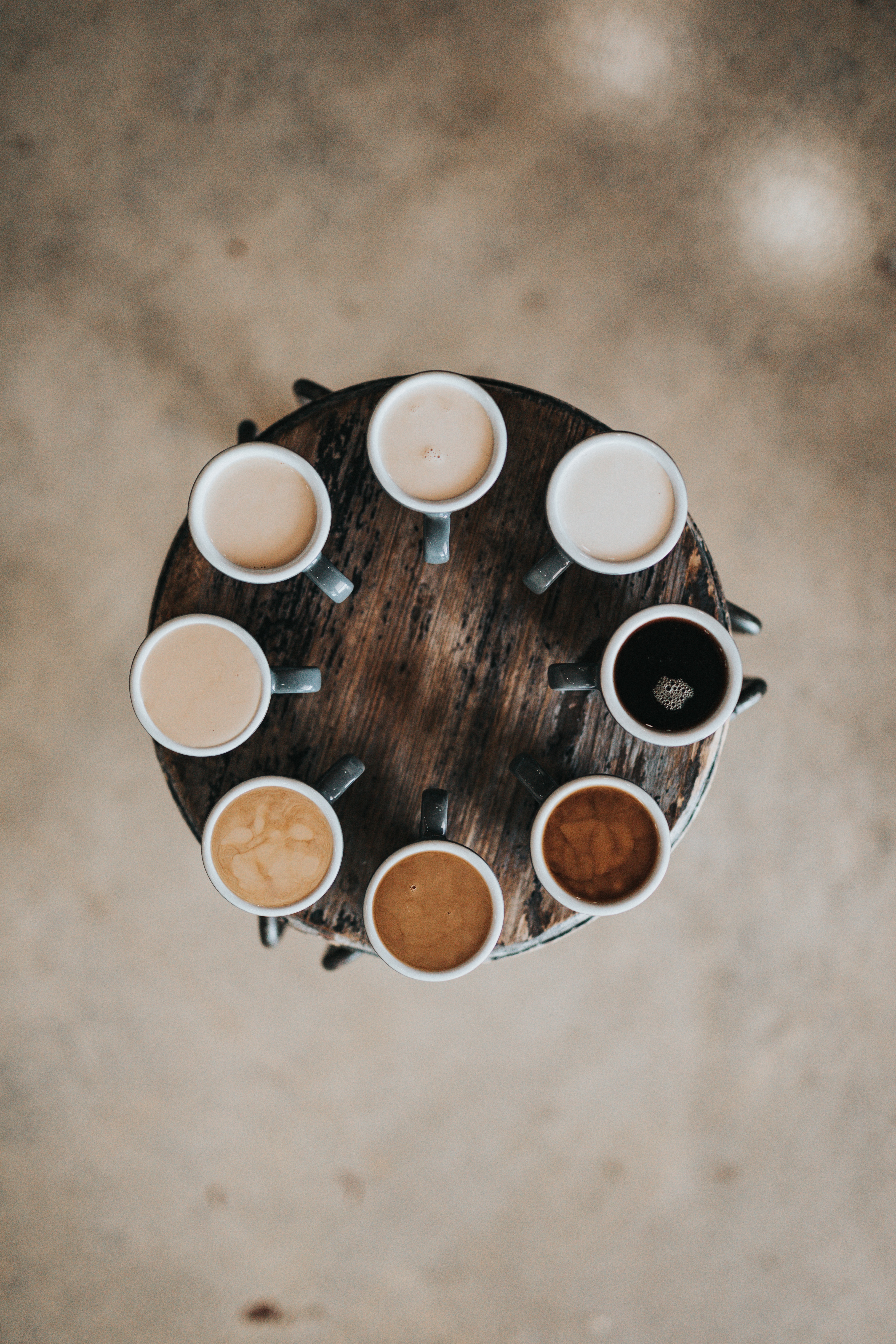 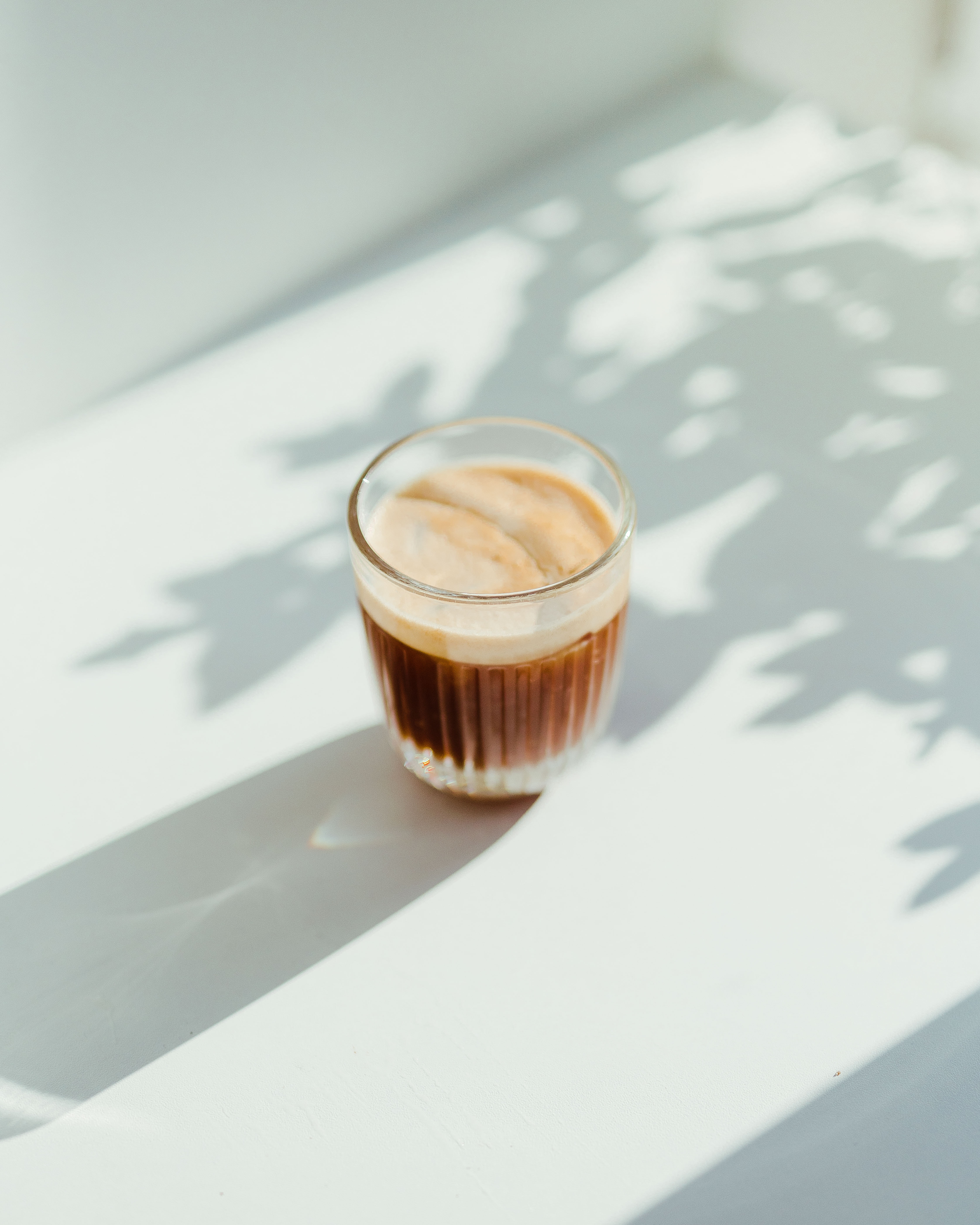 Forschungsdatenmanagement in der Medizin
Coffee Lecture
10 – 15 - minütige Informationsveranstaltung zum Forschungsdatenmanagement (in der Medizin)           - Gratis Kaffee
Wann: Mittwoch, d. 10. Mai 2023, 12:30 Uhr
Wo:  Cafeteria Bibliothek, Haus 41,
Annette Strauch-Davey (Leitende Koordination FDM, OvGU)
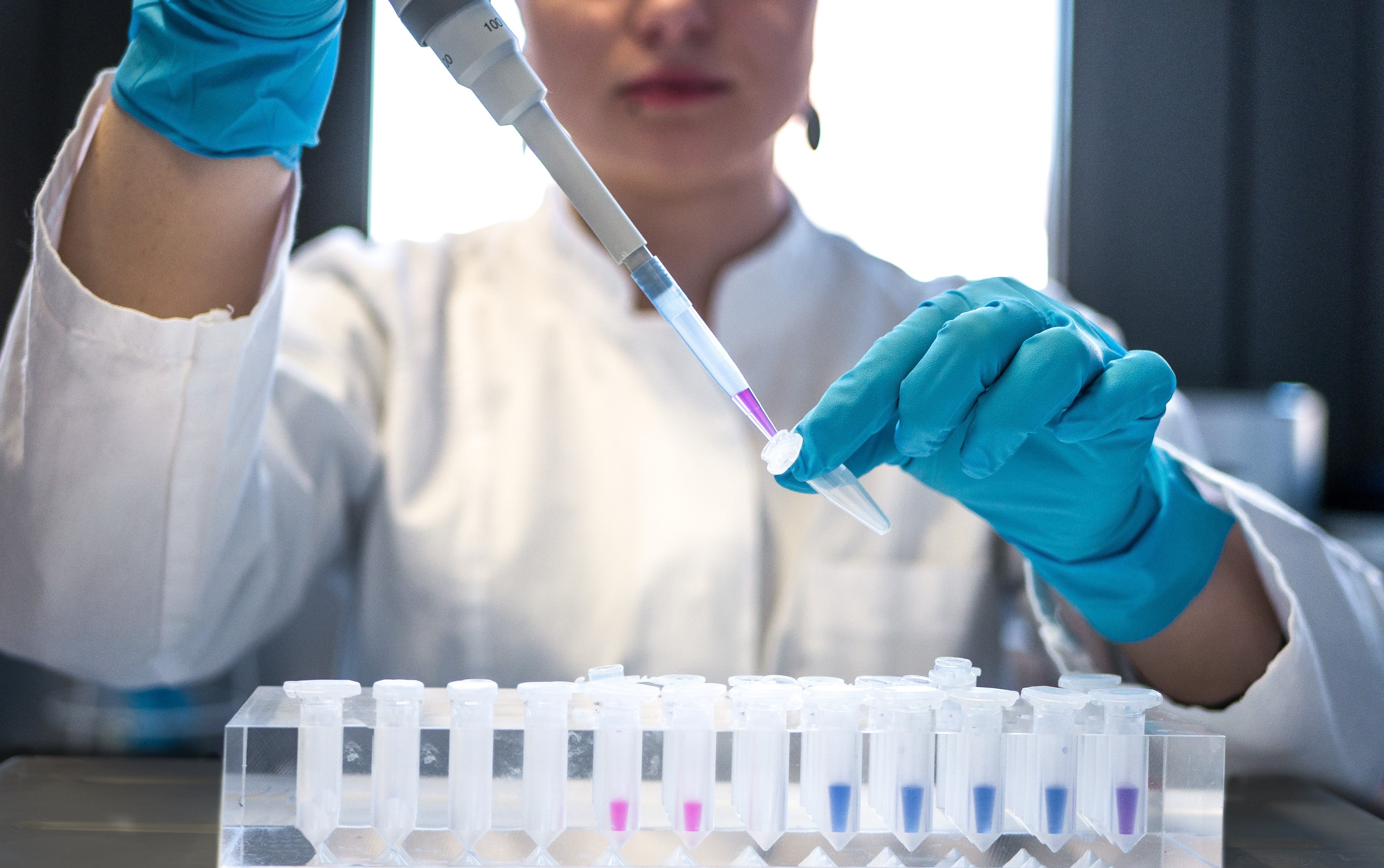 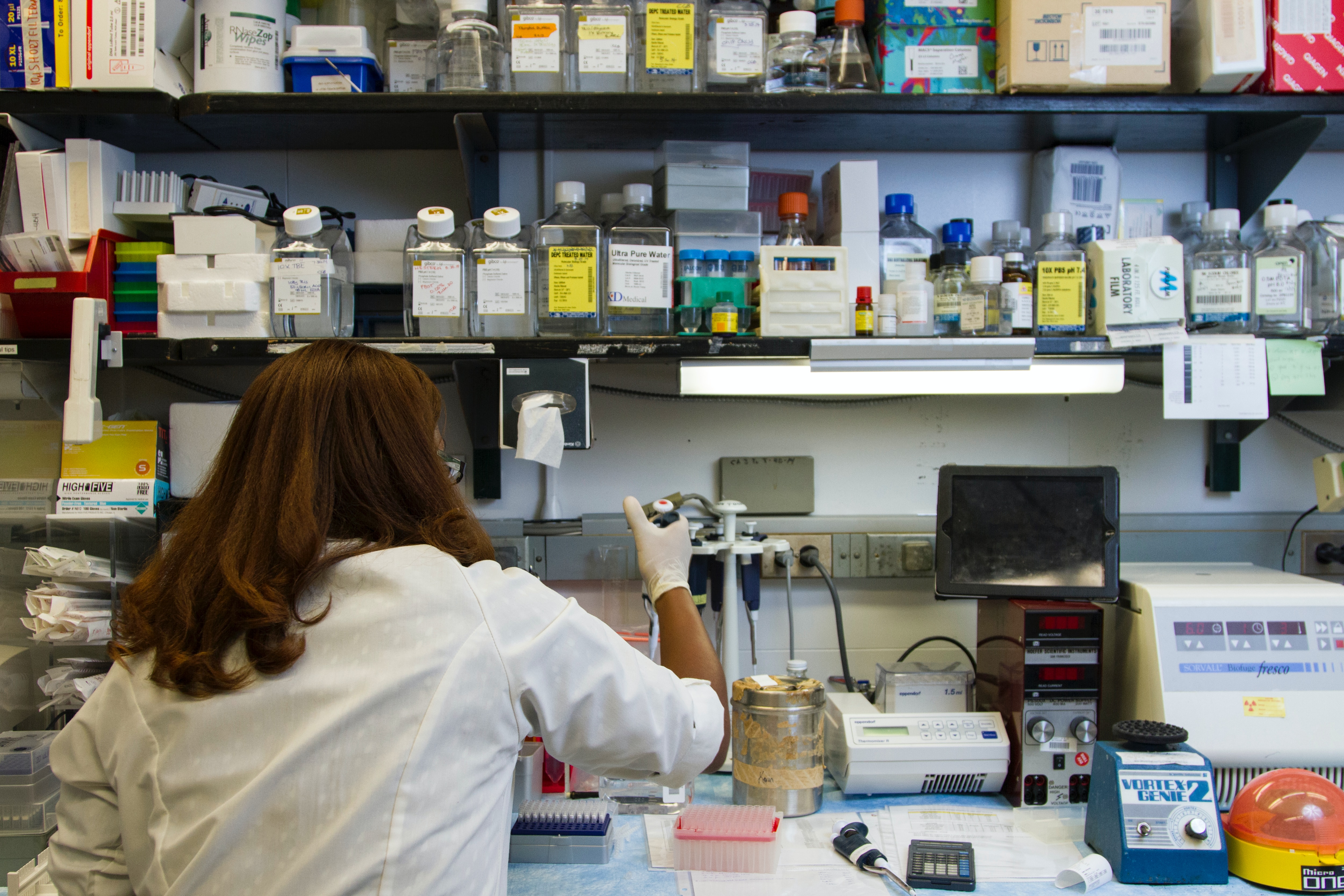 Forschungsdatenmanagement, „kurz und knackig“ (Coffee Lecture).FDM bezeichnet den Prozess, der alle Methoden und Verfahren umfasst, die zur Sicherung der langfristigen Nutzbarkeit von Forschungsdaten angewendet werden:
● Generierung
● Bearbeitung
● Anreicherung  (Metadaten)
● Archivierung
● Veröffentlichung
                                  (Handhabung der Daten über den gesamten Datenlebenszyklus)

"Unter Forschungsdaten sind (…) Daten zu verstehen, die im Zuge eines wissenschaftlichen Vorhabens z. B. durch Quellenforschungen, Experimente, Messungen, Erhebungen oder Befragungen entstehen." (DFG 2009)
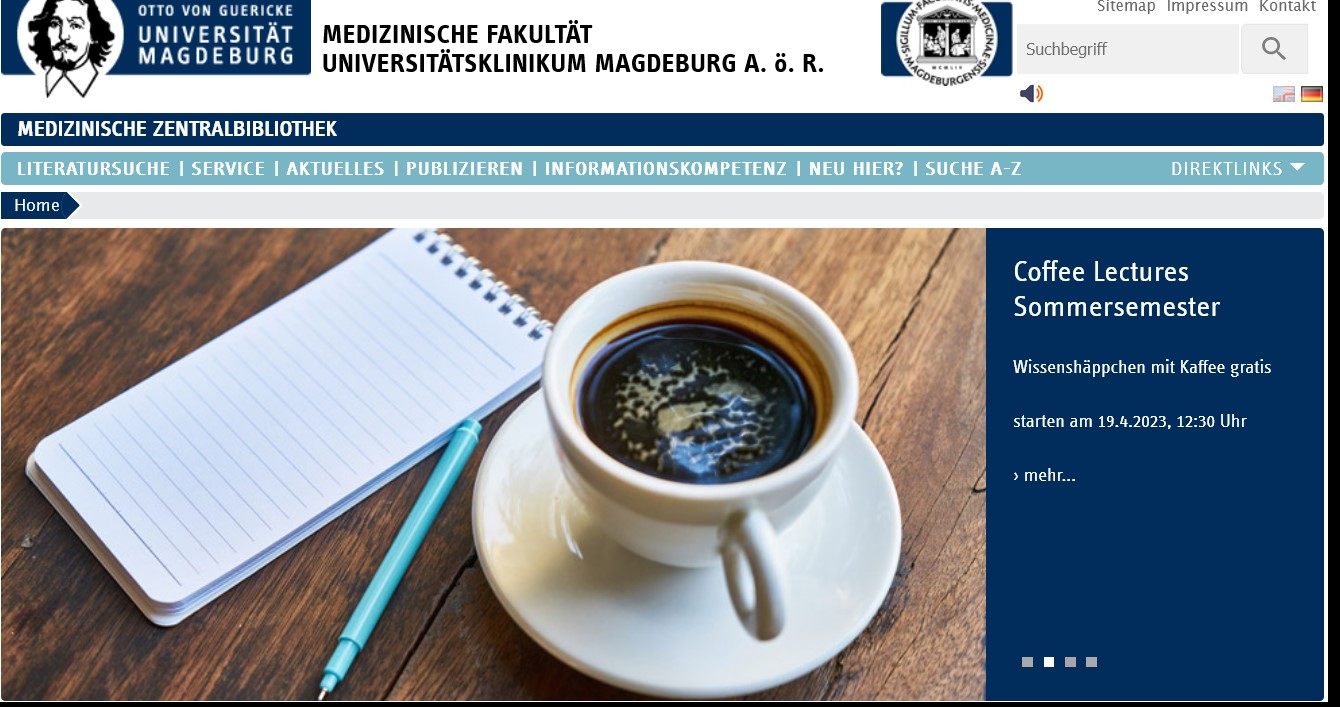 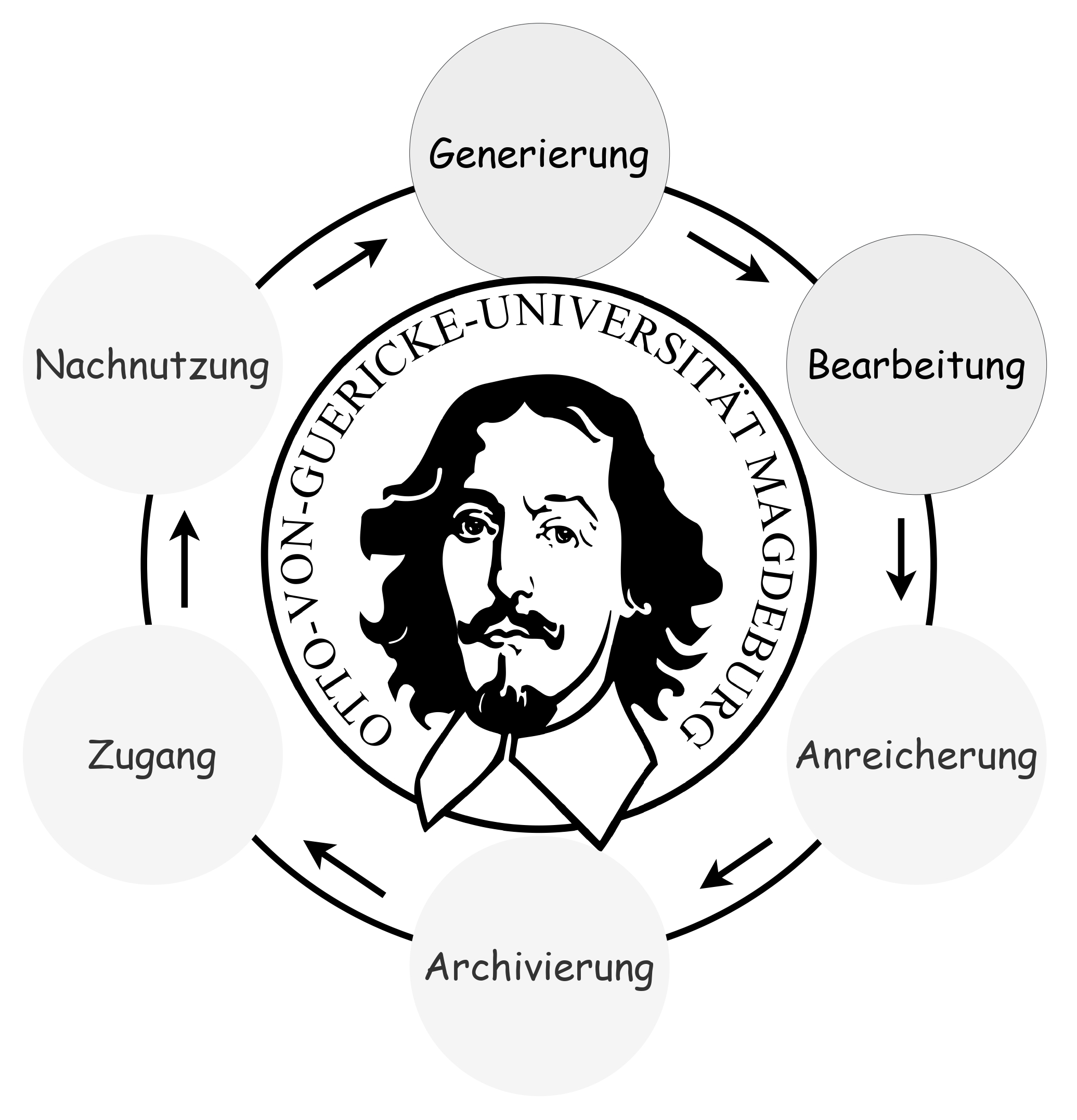 2
Coffee Lecture FDM und Medizin
10/05/2023
OVGU – Gesamtstrategie Forschungsdatenmanagement seit 2022 (der Plan / das Vorhaben)

Forschungsaktvitäten und ihr Forschungsdatenmanagement an der OVGU begleiten

Bedarfsermittlungen und Support durch Data Stewardship (entlang des "Data Life Cycle"), z.B. qual. Interviews, LimeSurveys, etc., „bottom-up“

Fachspezifische Forschungsdatenmanagement-Konzepte (Einbinden von Data Stewards)und fächerübergreifende Forschungsdatenmanagement-Konzepte (Use Cases, Workflows)

Netzwerken und Kooperationen (regional im Land Sachsen-Anhalt, national und international)

Veranstaltungen wie Workshops an verschiedene Zielgruppen adressiert (inkl. Medizin),
     Schulungen und Schulungskonzepte gemeinsam erarbeiten und durchführen (AG)

Datenmanagementpläne (DMPTY, DataWiz, RDMO-Tool, etc.)

Bereitstellen von Publikations- und Speicherungslösungen (auch in reg., nat. und int. Kooperationen)

Implementierung und Verstetigung eines Forschungsdatenmanagement im Sinne der "guten wissenschaftlichen Praxis" an der OVGU
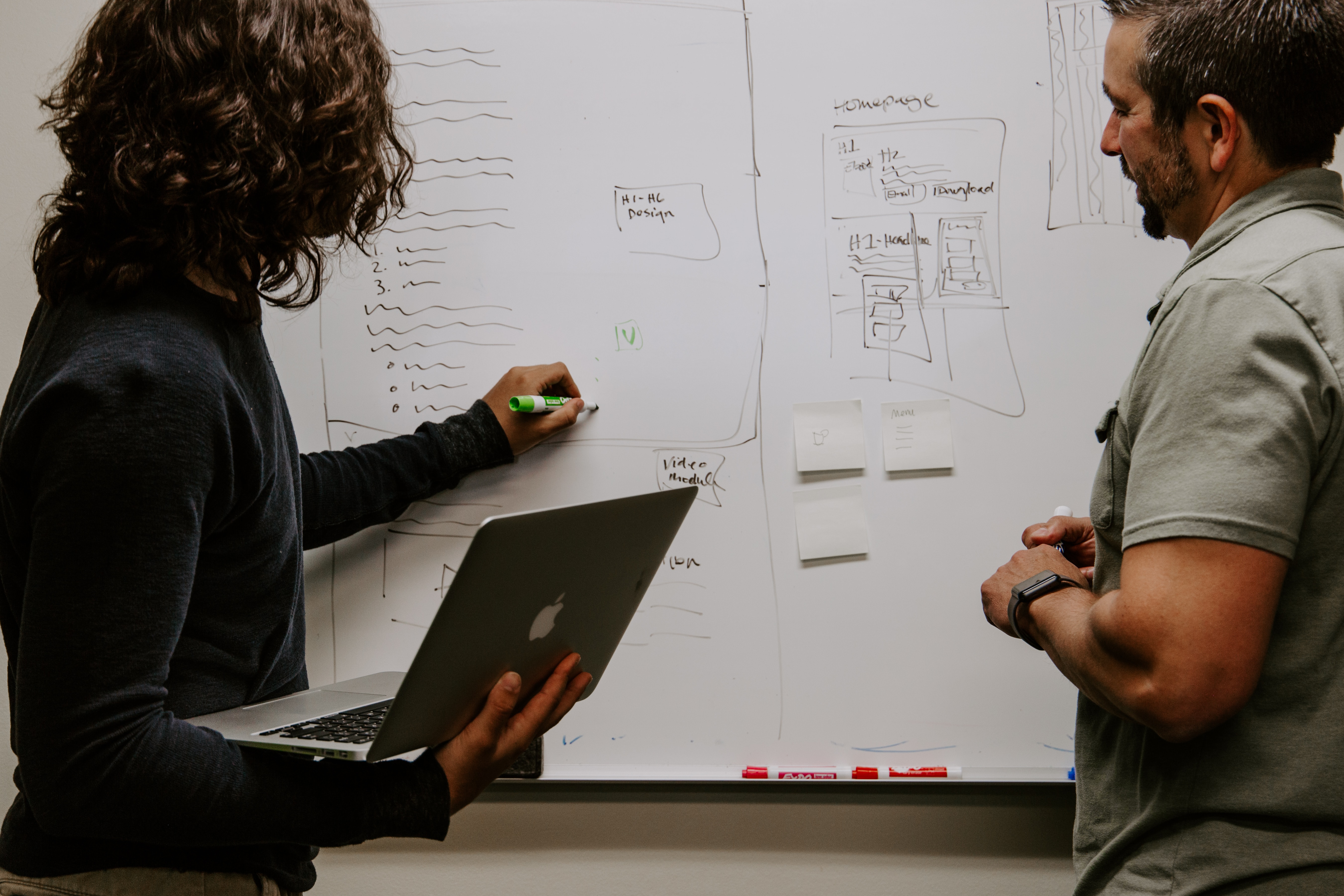 3
Coffee Lecture FDM und Medizin
10/05/2023
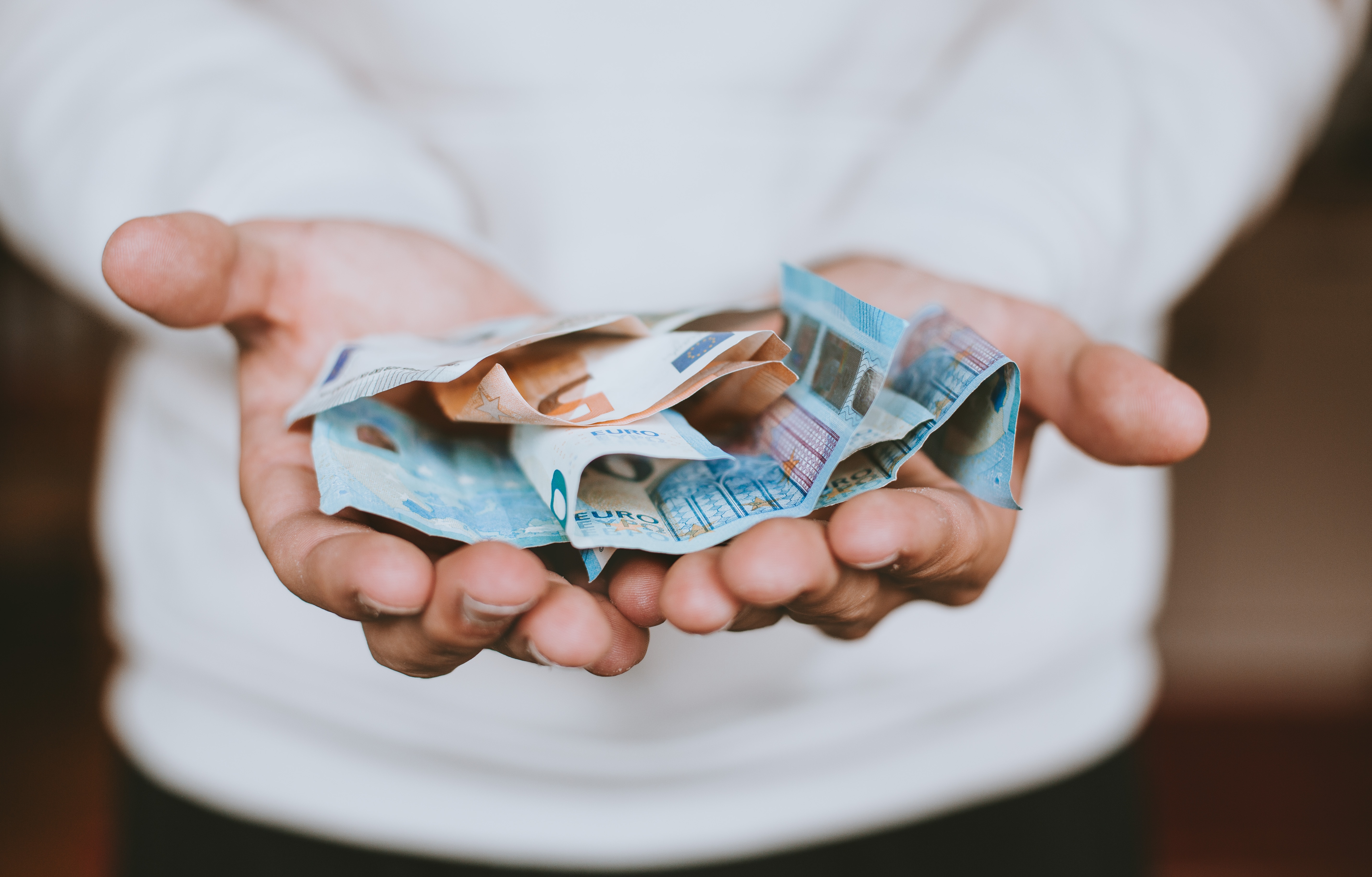 https://unsplash.com/de/fotos/Y_x747Yshlw
4
Coffee Lecture FDM und Medizin
10/05/2023
Am Beispiel der medizinischen Forschung handelt es sich bei Forschungsdaten beispielsweise um die folgenden Daten: 
• Bilddaten aus bildgebenden Verfahren (z.B. MRT) 
• Sensordaten aus Biosignal- oder Vitalparametermessung (z.B. EKG, EEG)
• Biomaterialdaten aus Laboruntersuchungen (z.B. Blutproben, Genom-Daten)
• Befunddaten aus der ärztlichen Diagnostik (z.B. Anamnese) 
• Statistikdaten (z.B. aus anonymisierten Befunddaten) 
• Klassifikationen und Codes zu Krankheiten oder Materialien   (z.B. International Statistical     Classification of Diseases and Related Health Problems (ICD)) 
• Stammdaten der Patientenverwaltung (z.B. aus Krankenhausinformationssystemen) https://www.o-bib.de/bib/article/view/2015H4S73-77/3325 (Zugriff am 09.05.2023)
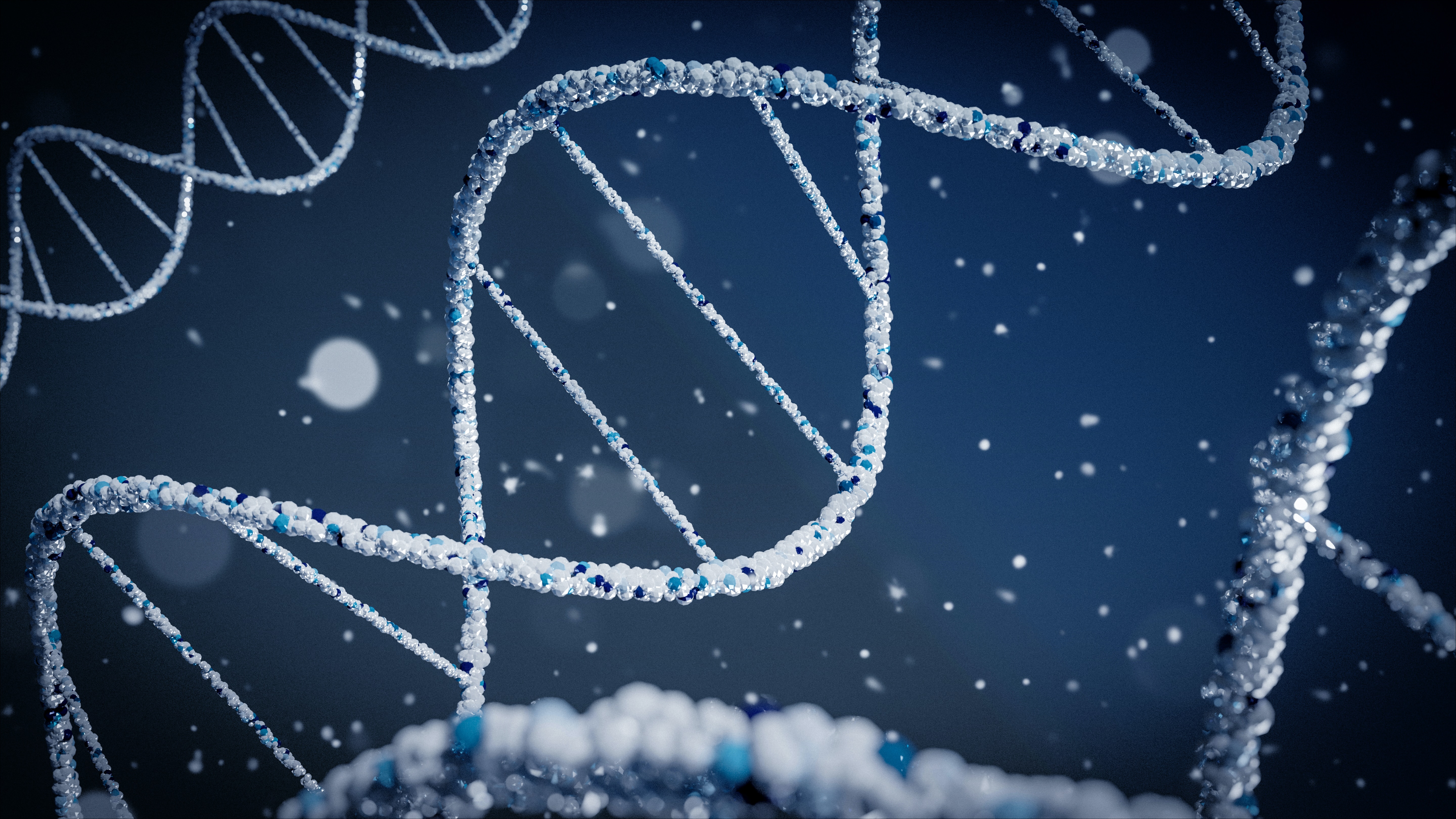 5
Coffee Lecture FDM und Medizin
10/05/2023
Spezifische Anforderungen im Forschungsdatenmanagement in der med. Forschung• Daten- und Persönlichkeitsschutz (datenrechtlich sensitive Daten):• Management von persönlichen (identifizierenden) Daten
• Management von sekundär identifizierenden Daten (z.B. Genomsequenz)• Löschung von Daten muss möglich sein• Datenweiterverarbeitung/-weitergabe: Berücksichtigung in Einwilligungserklärung   (vor Beginn der Forschung)
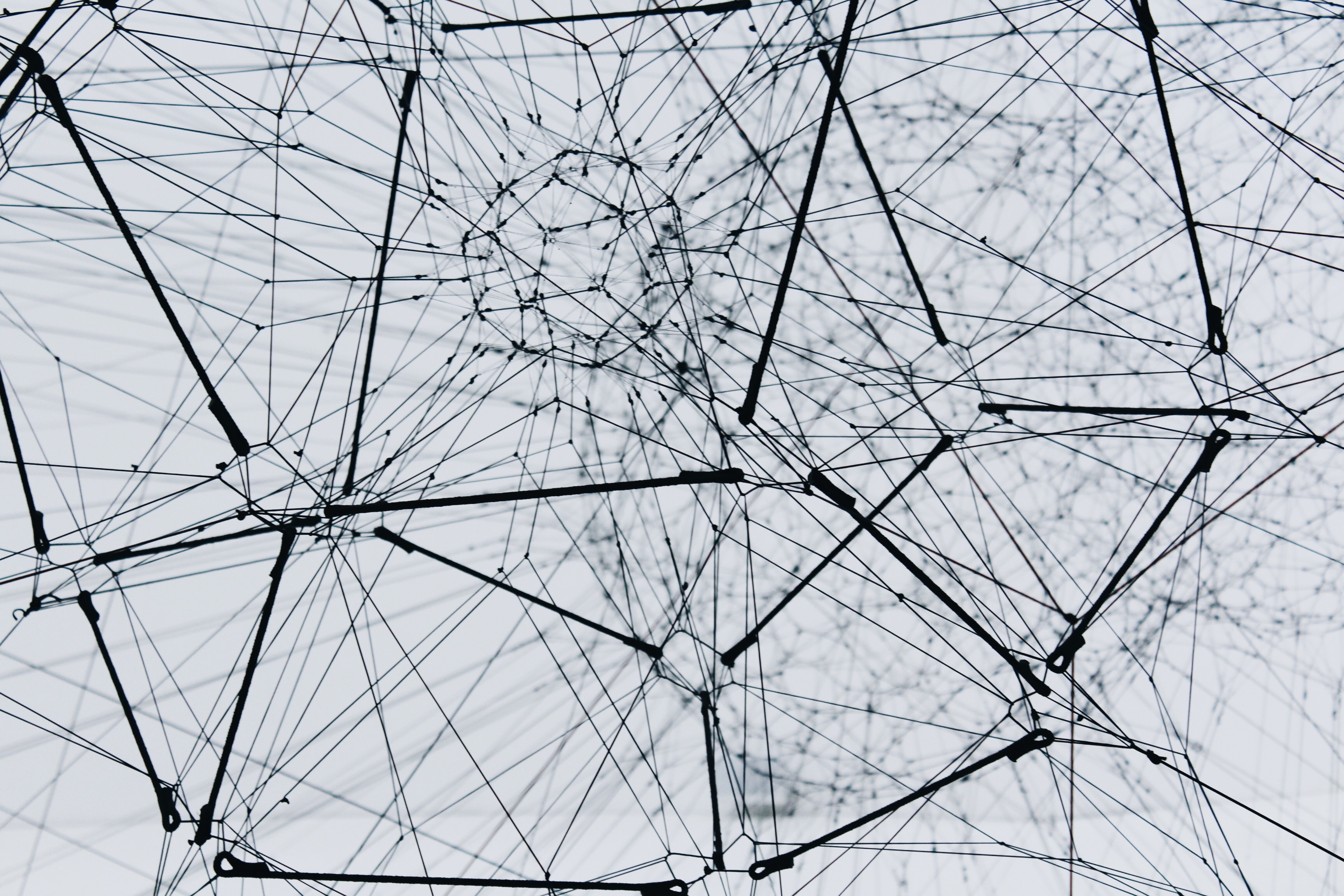 6
Coffee Lecture FDM und Medizin
10/05/2023
Ungenügende Standardisierung von klinischen Forschungsdaten

• Kein zentrales (überregionales) Forschungsdaten-Repositorium
• Mehrfache Nutzung von Daten nicht immer möglich (z.B. Biomaterial)
• Zeitressourcen: Vereinbarkeit von Versorgung und Forschung   (Versorgungs-Infrastruktur hat Vorrang vor Forschungs-Infrastruktur)
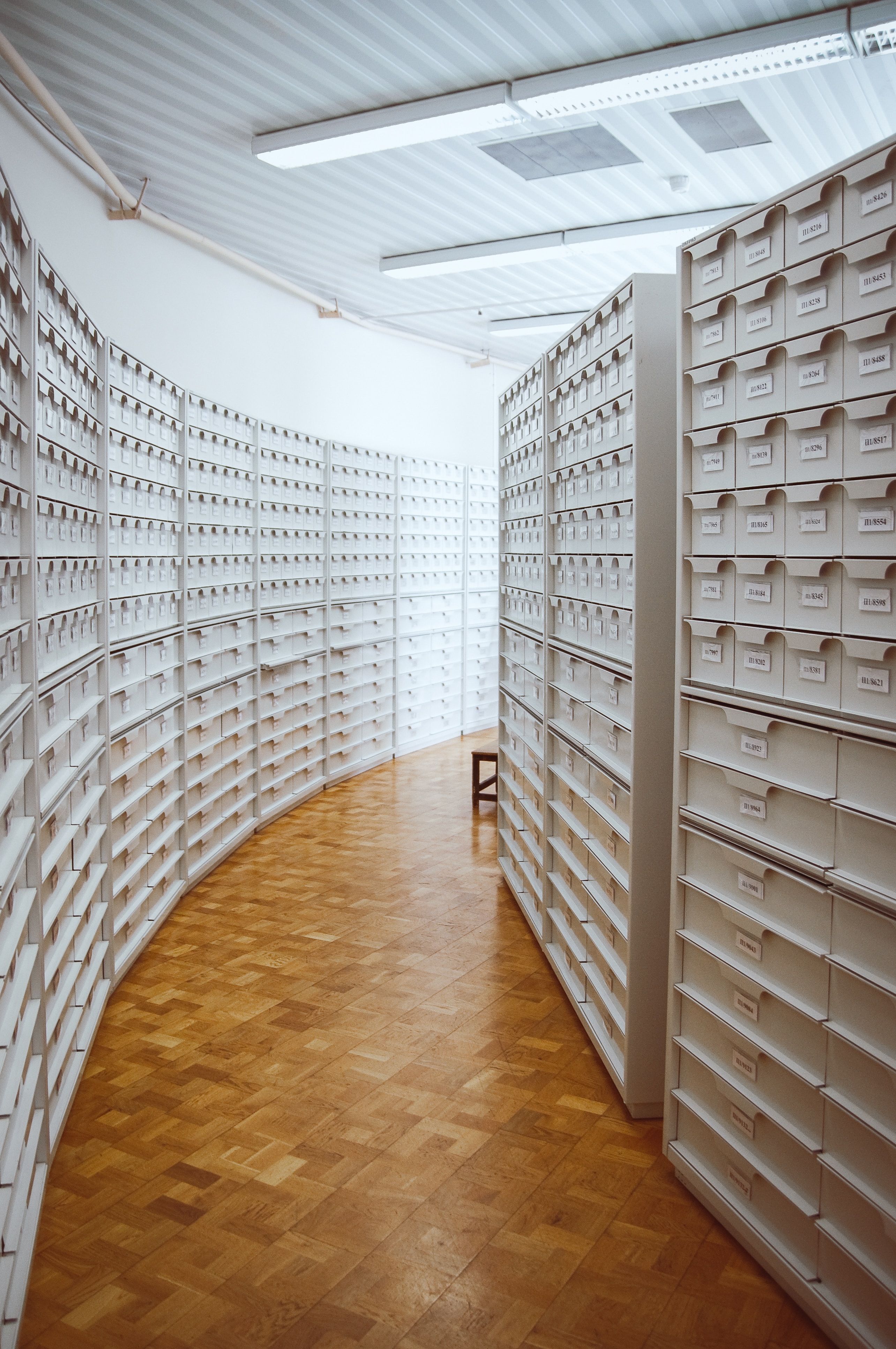 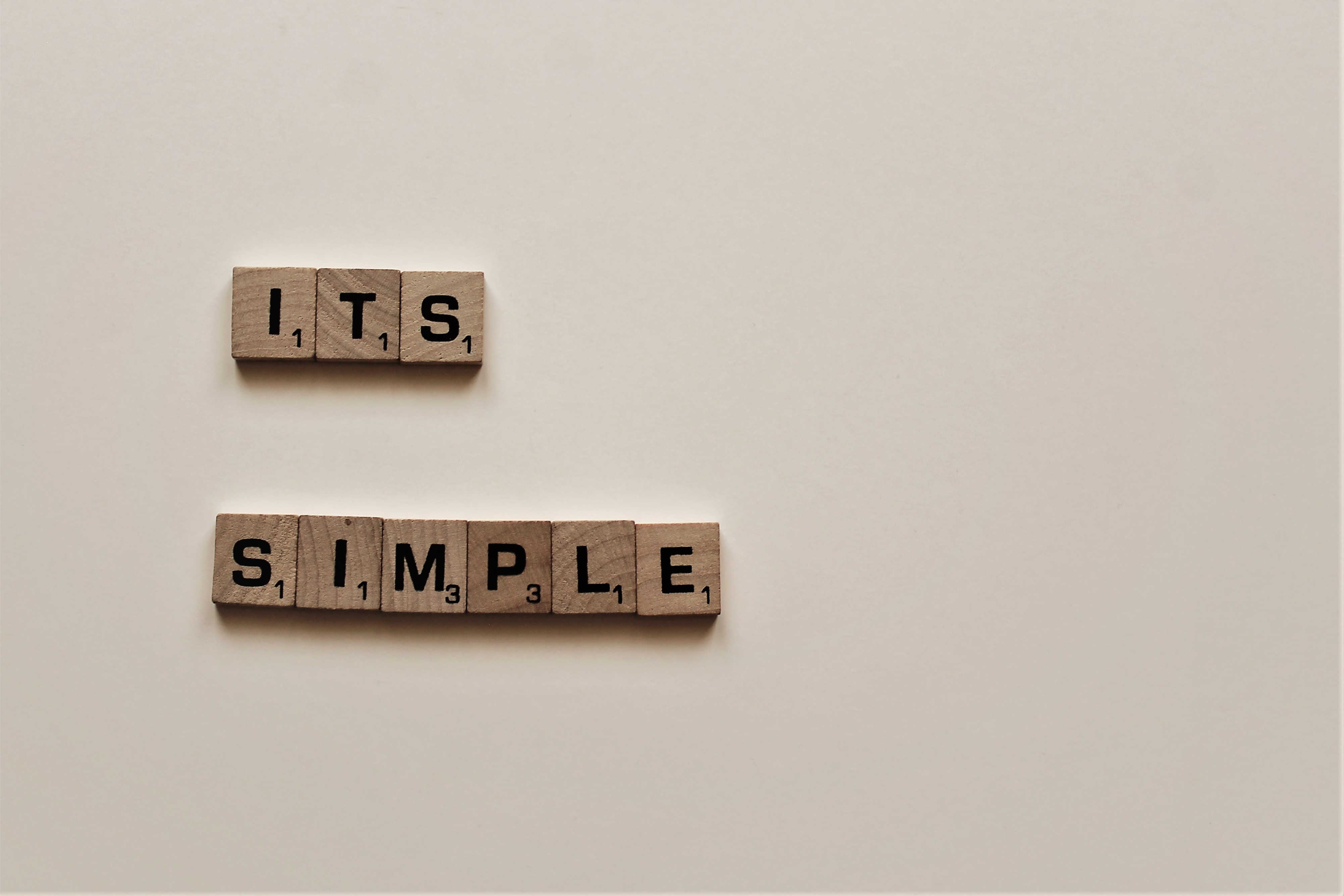 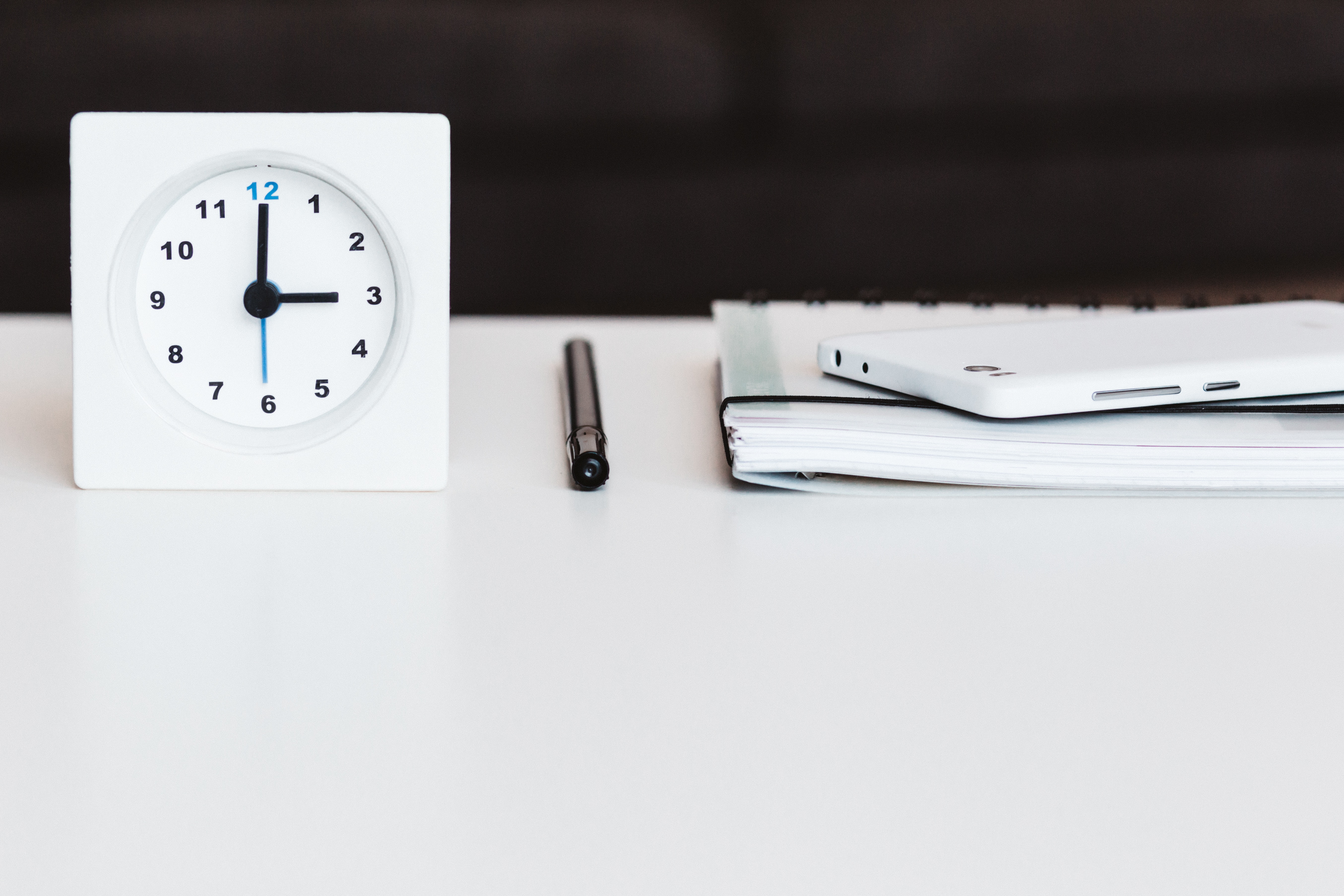 7
Coffee Lecture FDM und Medizin
10/05/2023
Virtuelle Forschungsumgebungen müssen konzipiert werden („clinical data as cross-discipline knowledge“)


• ID-Management Tools / Qualitätsmanagementverfahren   (FD-Dokumentation, Archivierung,  Metadaten-Mapping, Datenschutz) sind wichtig

• DMP für Forschungsdaten aus der Medizin, z.B. mit RDMO
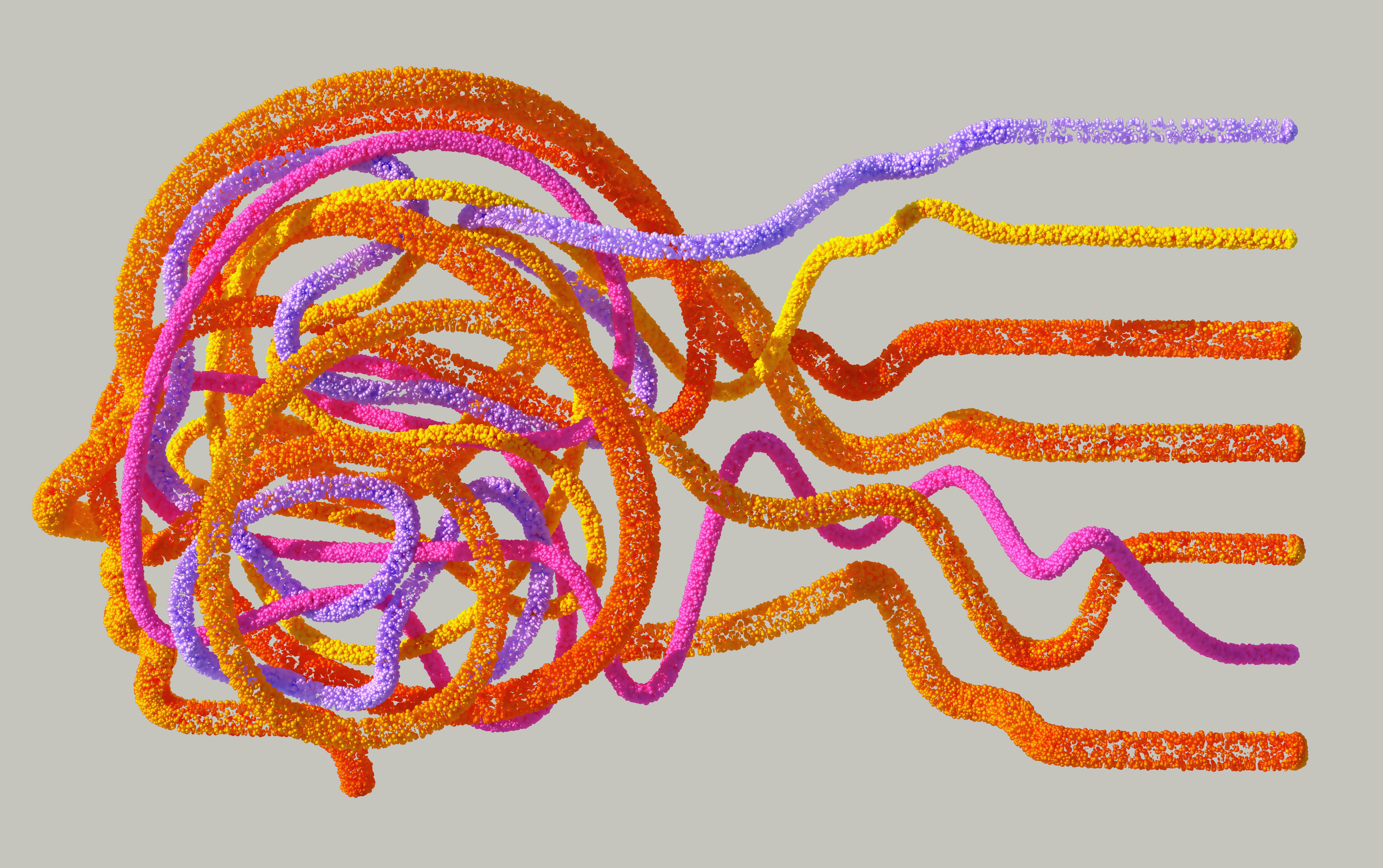 8
Coffee Lecture FDM und Medizin
10/05/2023
Die Konsortien der Medizininformatik-Initiative (MII) haben an ihren universitätsmedizinischen Standorten Datenintegrationszentren (DIZ) eingerichtet. In diesen Einrichtungen, die standortübergreifend arbeiten, werden Forschungs- und Versorgungsdaten eines Universitätsklinikums gesammelt (Datenqualität, Metadatenstandard & Datenschutz!).






https://www.medizininformatik-initiative.de/de/konsortien/datenintegrationszentren
http://ibmi.med.ovgu.de/
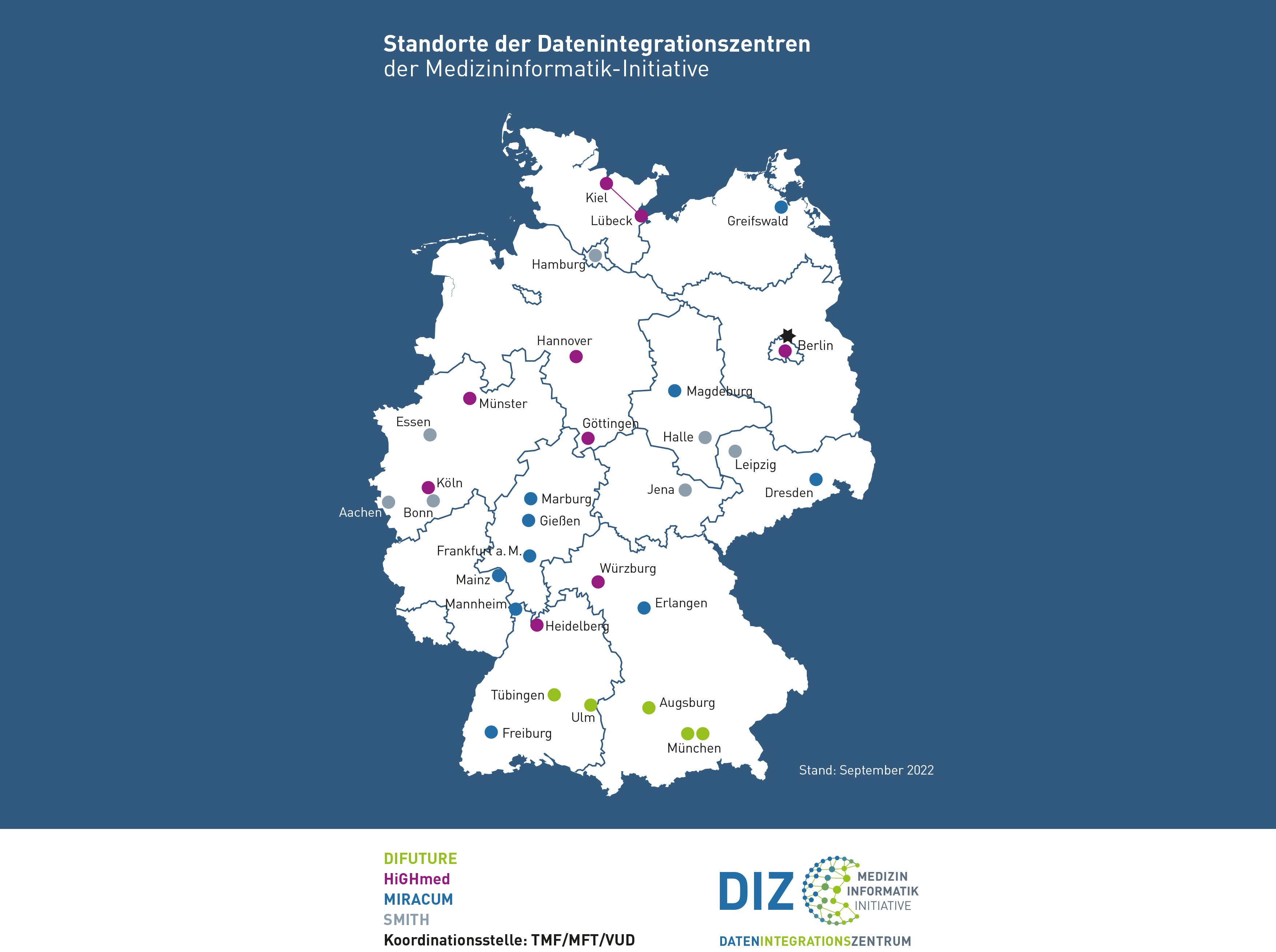 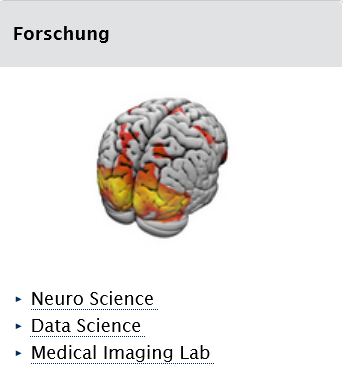 9
Coffee Lecture FDM und Medizin
10/05/2023
Datenintegrationszentrum (DIZ) Magdeburg















https://wms.diz-ag.med.ovgu.de/webdiz, https://www.youtube.com/watch?v=t9H-YnWQe2k
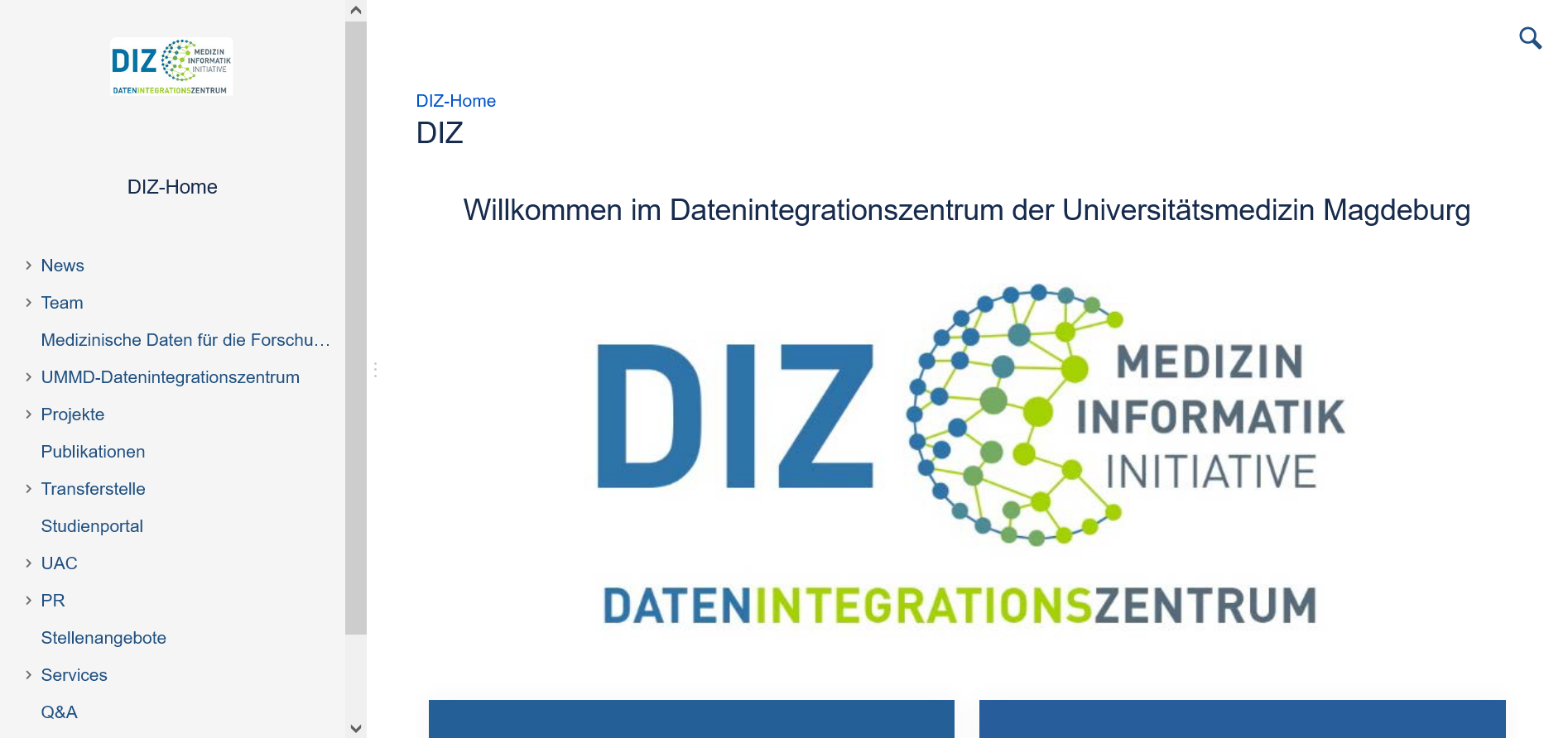 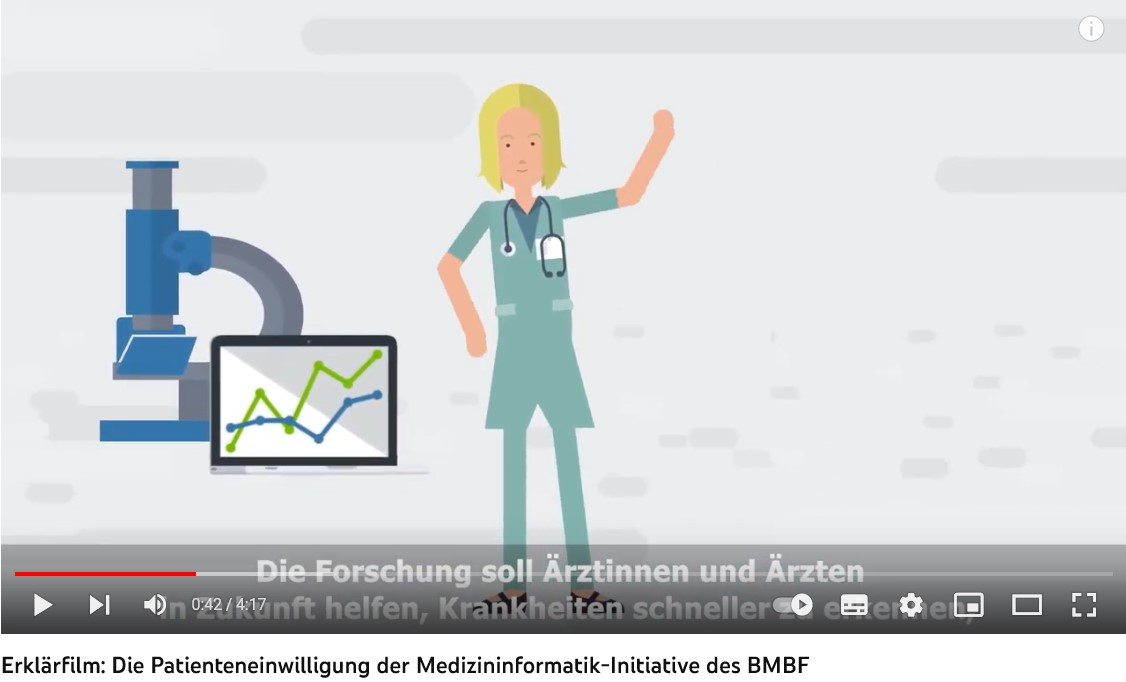 10
Coffee Lecture FDM und Medizin
10/05/2023
Datenintegrationszentrum (DIZ) Magdeburg

DIZ-Leistungen für Forschungsdatenmanagement

Forschungsdatenspeicher
GPU Compute Cluster
Bereitstellung von VM's und Containern
Schulungen, Forschungsspeicher >> Service Level Agreement  (SLA)
Beratung bei OMICS Datenauswertungen 
Wissensmanagementschulungen >> Confluence
Speicherkonzepte:
Kurzzeitspeicher (1 bis 12 Monate) 
Mitzeitspeicher für Auswertungen (z.B. SPM) (1 bis 2 Jahre)
Langzeitspeicher (5 bis 10 Jahre)
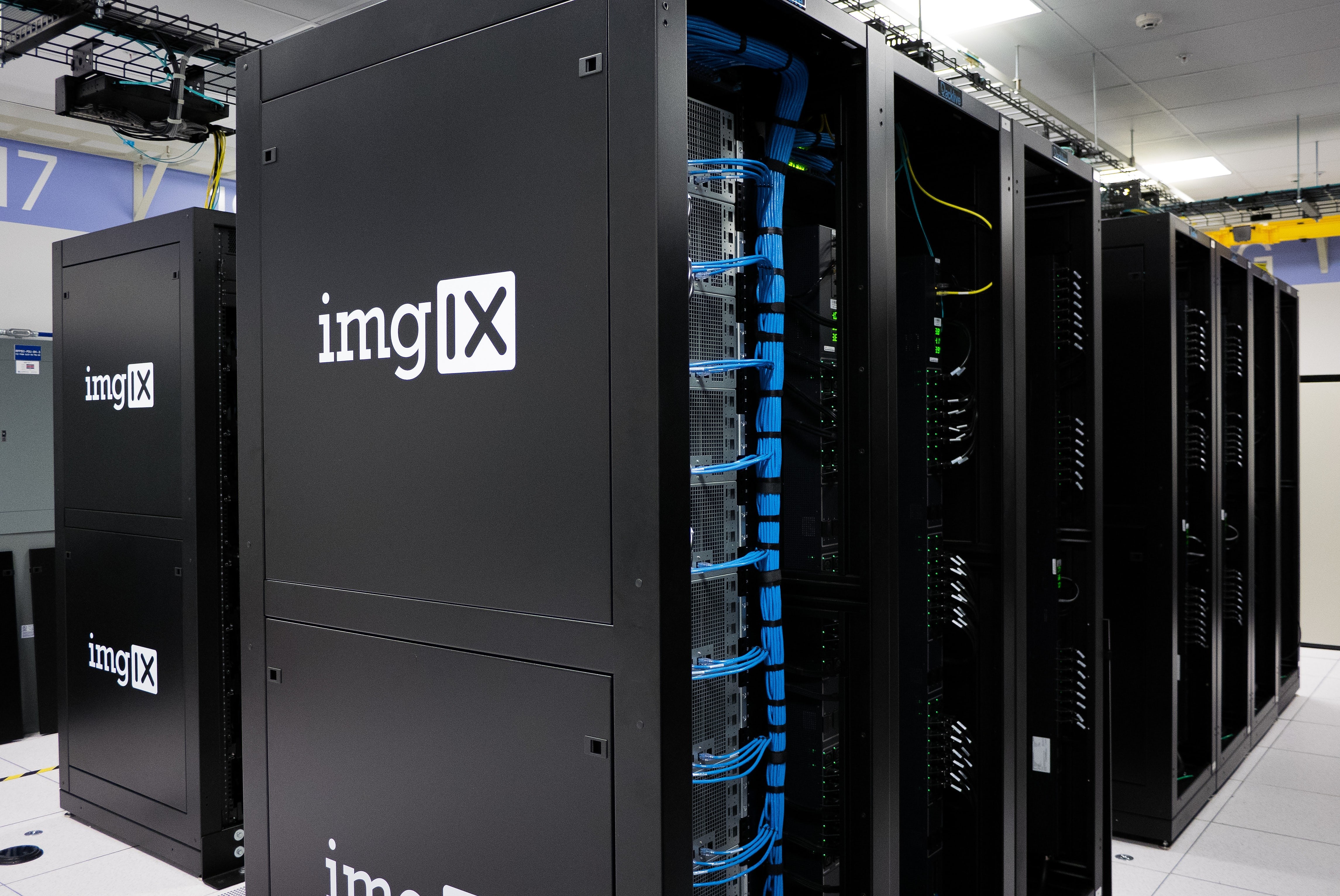 Foto von imgix auf Unsplash
11
Coffee Lecture FDM und Medizin
10/05/2023
Datenintegrationszentrum (DIZ) Magdeburg

Services:

Beratung bei Entwicklung eines Forschungsdatenmanagementplans
Voraussetzung für eine DFG/BMBF Antragstellung und Zulassung

Umfang Forschungsdatenmanagementplan:

Administrative Projektdaten
Im Antrag auf OVGU FDM Leitlinien verweisen >> https://www.fdm.ovgu.de/home/Forschungsdatenmanagement_+Leitlinien-p-48.html

Beschreibung der zu erhebenden Forschungsdaten
Dokumentation und Metadaten
Datenverfügbarkeit / Data Accessibility
Bezug auf FAIR und Open Access
Datenaufbewahrung und -erhaltung
12
Coffee Lecture FDM und Medizin
10/05/2023
Nationale Forschungsdateninfrastruktur (NFDI)

Die Nationale Forschungsdateninfrastruktur (NFDI) hat das Ziel, Forschungsdaten zur Verfügung zu stellen, sie zu vernetzen und sie somit langfristig nutzbar zu machen. 











https://de.wikipedia.org/wiki/Nationale_Forschungsdateninfrastrukturhttps://www.nfdi.de/
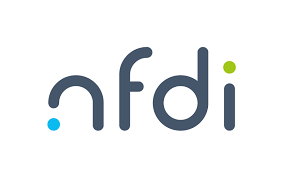 13
Coffee Lecture FDM und Medizin
10/05/2023
NFDI4Health ist als Konsortium ein Teil der nationalen Forschungsdateninfrastruktur (NFDI) und arbeitet für die Bereichen der Forschung in der Epidemiologie, im Gesundheitswesen und im Zusammenhang mit klinischen Studien. Wichtig ist hier, dass gesundheitliche Forschungsdaten nach den FAIR-Prinzipien zugänglich gemacht werden.
Der Förderzeitraum des Konsortiums in der ersten Runde ist vom 1.10.2020 bis zum 30.9.2025. Die medizinischen Projekte an den Universitäten und Klinika sind auf die Lösungen in den Task Areas sehr gespannt und unterstützen selbst das Konsortium mit ihren Fallbeispielen und Anforderungen und Bedarfen.
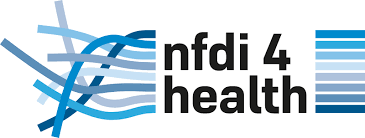 https://www.nfdi4health.de/
14
Coffee Lecture FDM und Medizin
10/05/2023
“NFDI4Health fokussiert sich auf Daten, die in klinischen, epidemiologischen und Public Health-Studien generiert werden. Im Vergleich zu klinischen Routinedaten oder Daten aus der ambulanten Versorgung erfüllen diese Daten bereits hohe inhaltliche Qualitätsstandards. Sie werden nach genau definierten Studienprotokollen generiert,sind hoch strukturiert, qualitätsgeprüft und kuratiert. (...) Die Daten, die in klinischen Studien von vielen PatientInnen generiert werden, unterstützen u.a. die Weiterentwicklung der personalisierten Medizin und helfen neue Therapieoptionen zu finden und die PatientInnenversorgung zu verbessern.”
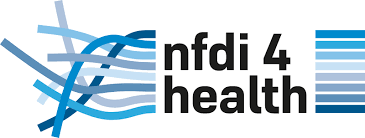 https://www.nfdi4health.de/
15
Coffee Lecture FDM und Medizin
10/05/2023
Konsortien im Bereich Lebenswissenschaften / Medizin:
GHGA
NFDI4Immuno
NFDI-Neuro
NFDI4BIOIMAGE
NFDI4MICROBIOTA
NFDI4Health


Kooperationen und Vernetzungen sind beim Umgang mit Forschungsdaten wichtig!FDM an einer Universität funktioniert immer dann, wenn sich die Hochschulleitungen „dafür interessieren“ (Rückendeckung).
https://www.nfdi4health.de/
16
Coffee Lecture FDM und Medizin
10/05/2023
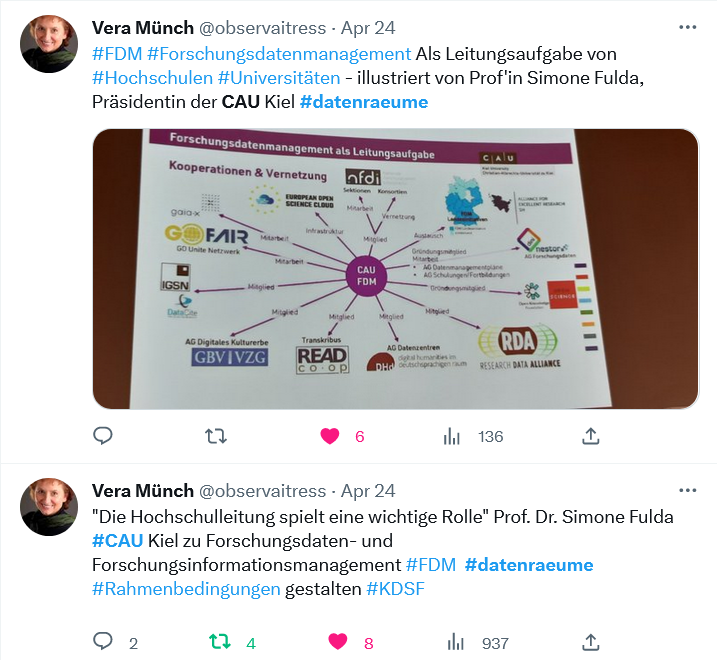 17
Coffee Lecture FDM und Medizin
10/05/2023
Medizinische Zentralbibliothek 

• Aufgaben / Rollen im FDM (Aufbau von forschungsnahen Diensten, Wissensdiensten)?
• DMP-Support, Unterstützung bei Veröffentlichung (von Forschungsdaten) & Datenzitation https://www.mzb.ovgu.de/ 
 https://www.livivo.de


Die ZB MED (Deutsche Zentralbibliothek für Medizin – Informationszentrum Lebenswissenschaften) in Köln ist das zentrale Servicezentrum für Fachinformationen und Forschungsunterstützung in den Lebenswissenschaften. Im Fokus stehen die Fächer Medizin, Gesundheitswesen, Ernährungs-, Umwelt- und Agrarwissenschaften.https://www.zbmed.de/index.php
https://www.publisso.de/forschungsdatenmanagement
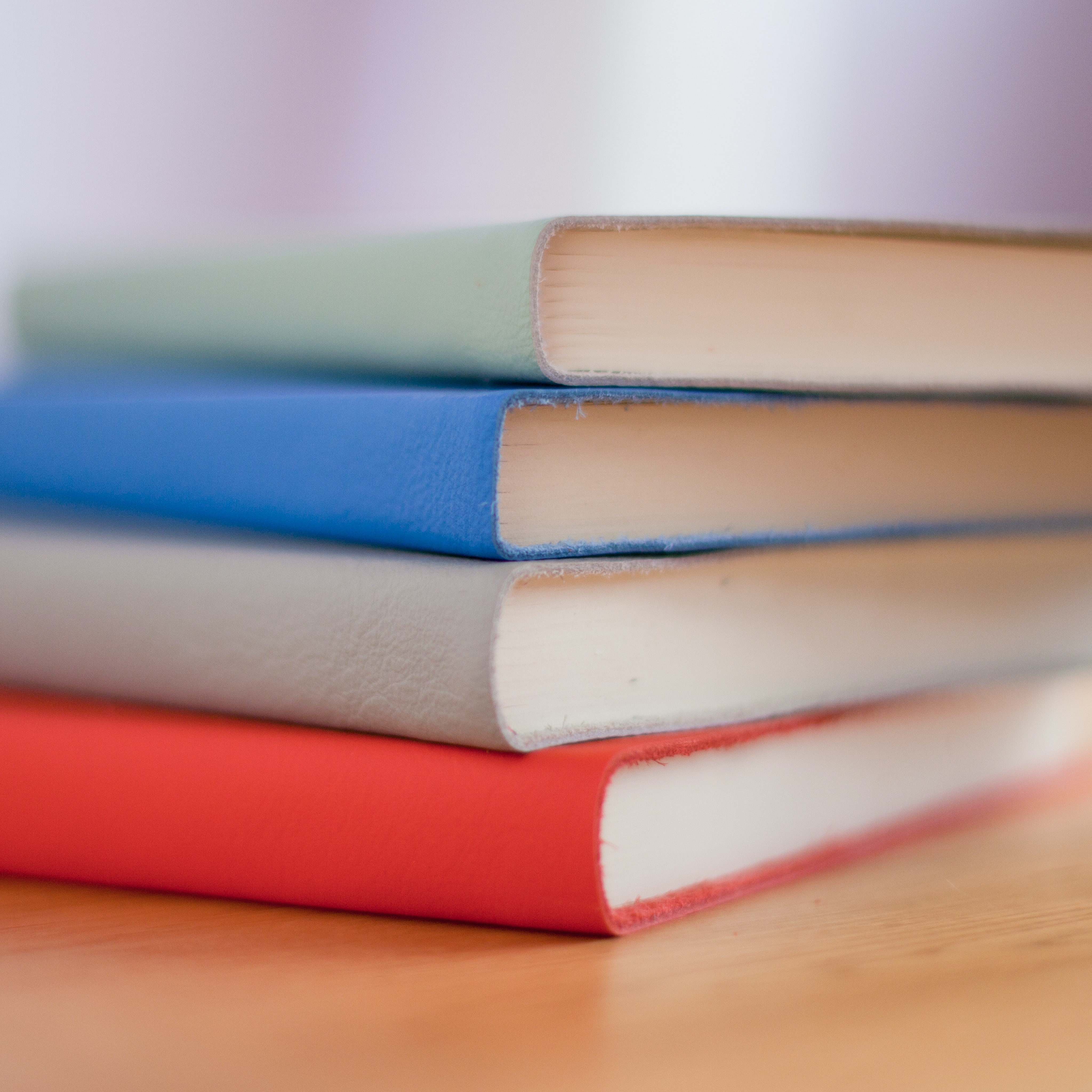 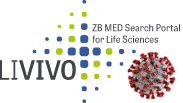 18
Coffee Lecture FDM und Medizin
10/05/2023
OVGU – Gesamtstrategie Forschungsdatenmanagement ? – Entwicklungen aktuell (ab Sommer 2023 ungewiß!) https://www.fdm.ovgu.de/
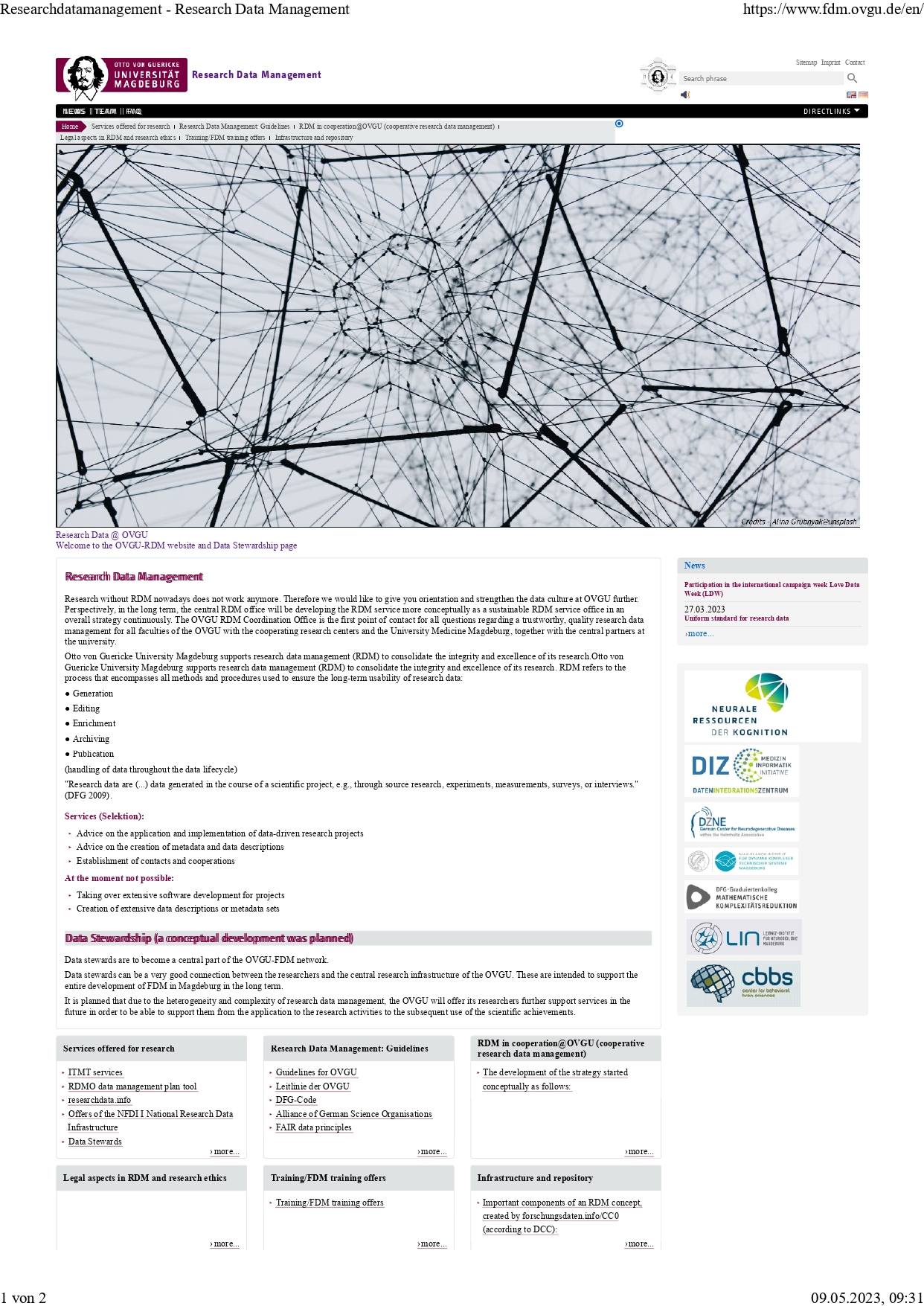 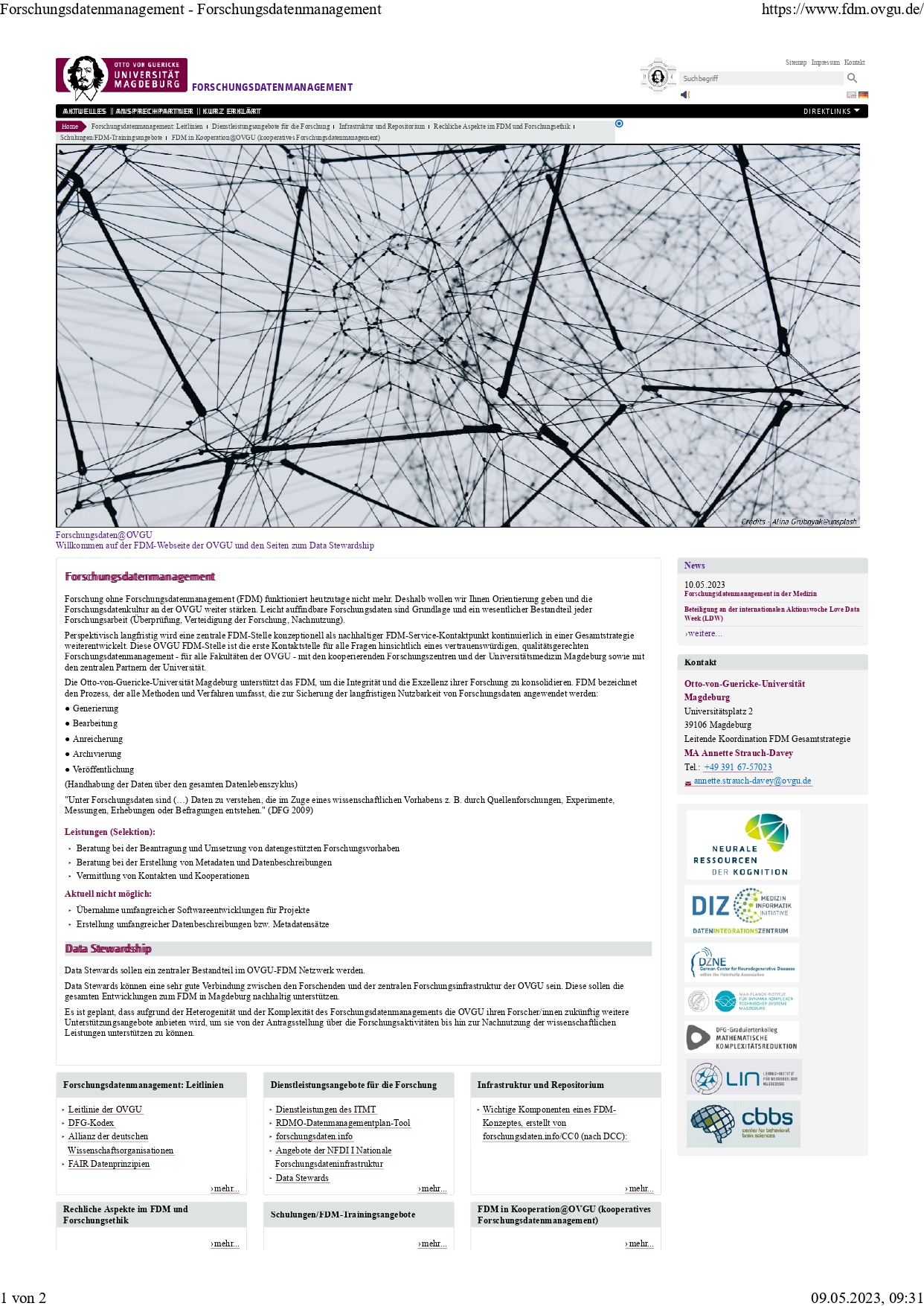 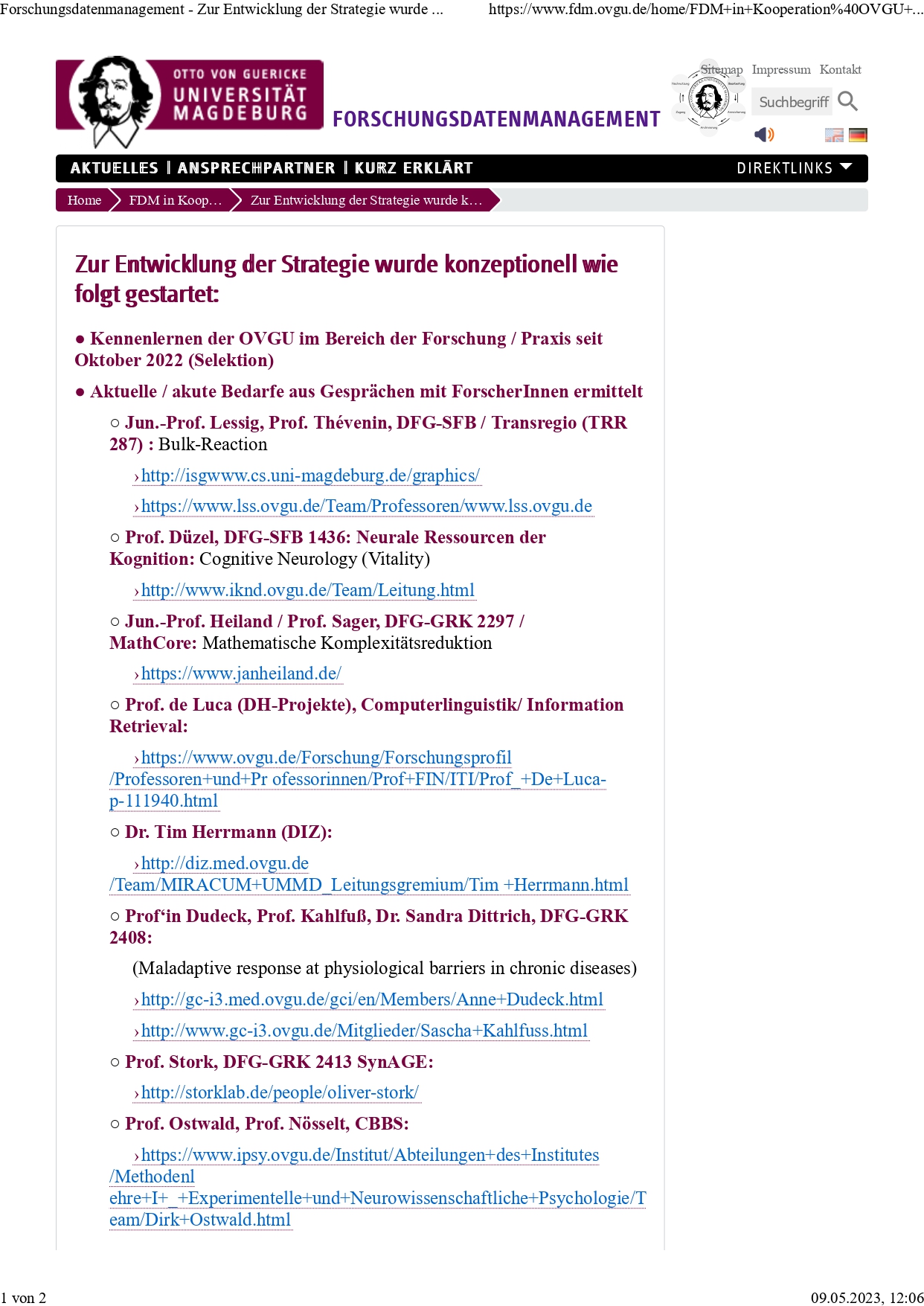 19
Coffee Lecture FDM und Medizin
10/05/2023
Fotos & AbbildungenFoto von National Cancer Institute auf Unsplash (Cover)Foto von Jarek Ceborski auf Unsplash (Cover) 
Foto von Julia Koblitz auf Unsplash (Cover)Foto von Nathan Dumlao auf UnsplashFoto von Braňo auf Unsplash (Folie 2)Data Life Cycle OVGU ASD & T.G. und Screenshot Webseite Medizincampus (Folie 3)
Foto von Alina Grubnyak auf Unsplash (Folie 4) Foto von Ula Kuźma auf Unsplash (Folie 5) Foto von Amanda Jones auf Unsplash (Folie 5)
Foto von freestocks auf Unsplash (Folie 5)
Foto von DeepMind auf Unsplash (Folie 6) Folie 7: https://www.medizininformatik-initiative.de/de/konsortien/datenintegrationszentren
http://ibmi.med.ovgu.de/Folie 8: https://wms.diz-ag.med.ovgu.de/webdiz
Folie 9: https://www.youtube.com/watch?v=t9H-YnWQe2kFolie 11 & Folie 12: NFDI4Health: https://www.nfdi4health.de/Folie 13: Foto von Hope House Press - Leather Diary auf Unsplash Folie 14: Foto von Kaleidico auf UnsplashFoto von Wilhelm Gunkel auf Unsplash (Folie 15)
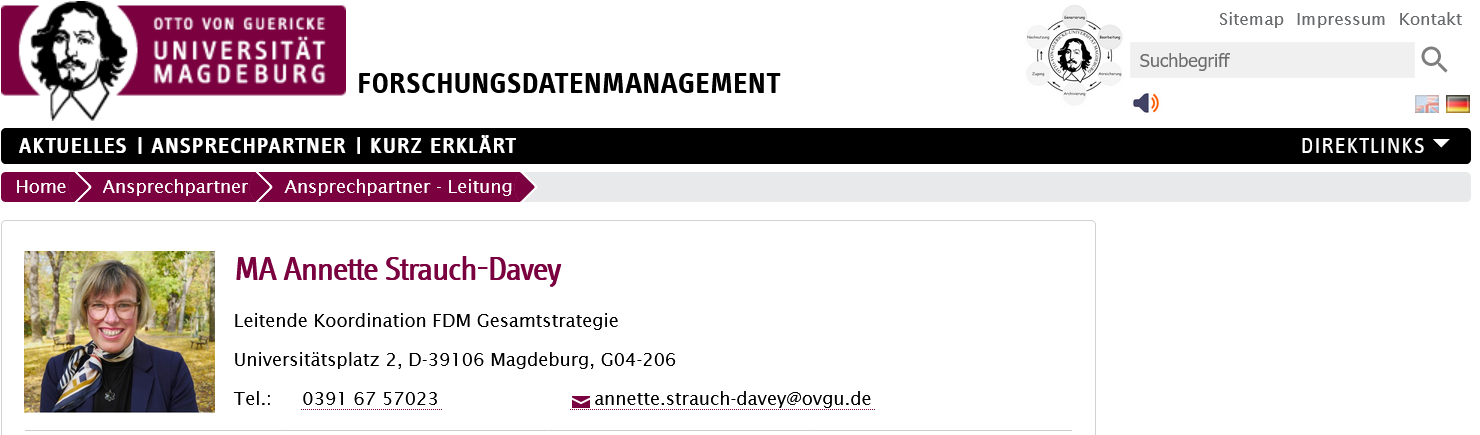 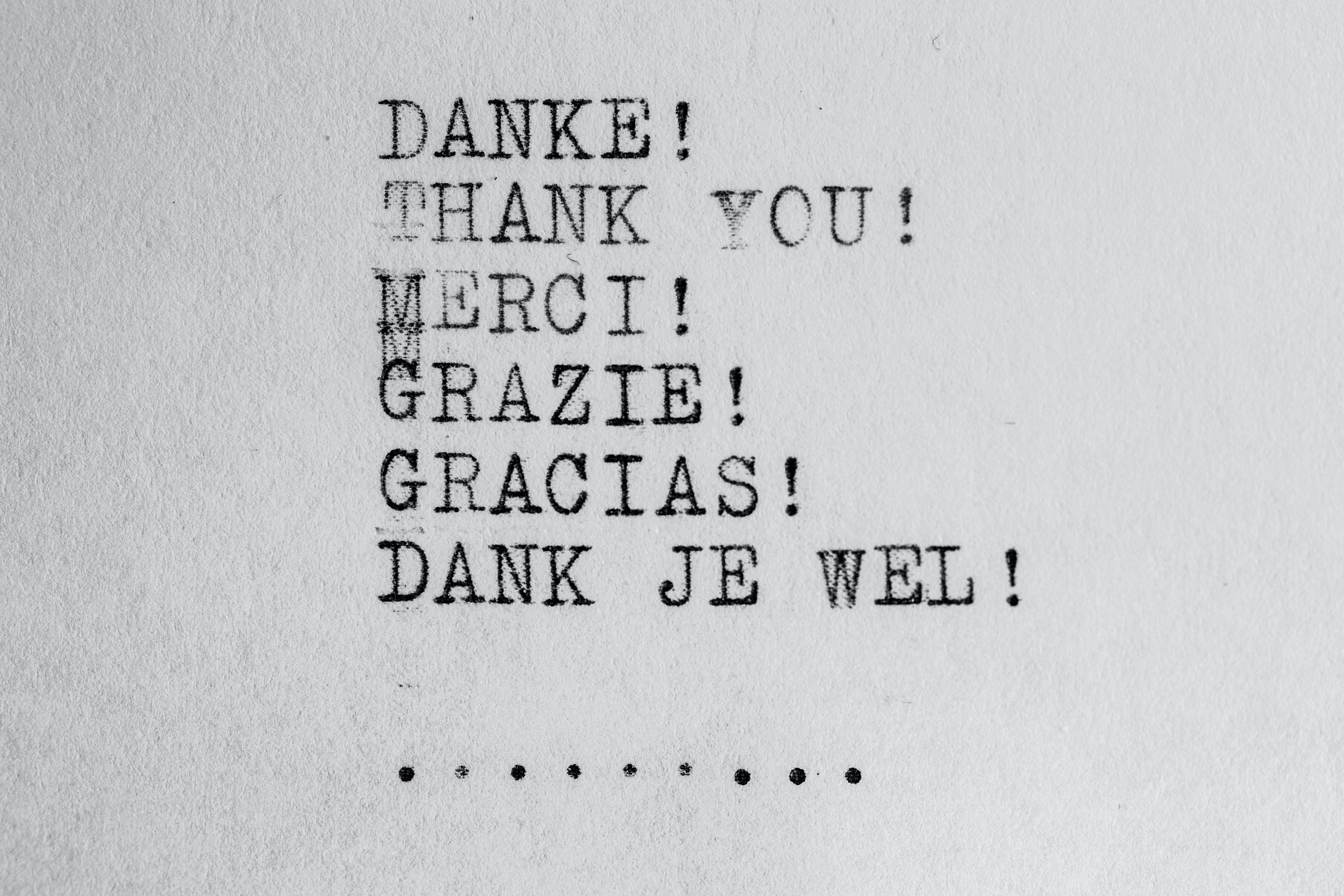 20
Coffee Lecture FDM und Medizin
10/05/2023